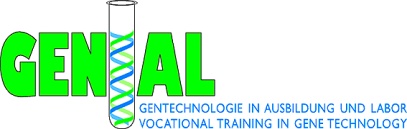 Worksheet IX.14
Cloning vehicles - cloning vectors
Useful properties of pBR322
The first useful feature of pBR 322 is its size. As outlined before, a cloning vector ought to be less than 10 kb, to avoid problems such as DNA breakdown during purification. The size of 4363 bp means that not only the vector itself can be purified with ease, but so can recombinant DNA molecules constructed with it. Even with 6 kb of additional DNA, a recombinant pBR322 molecule will still be a manageable size.
The second feature of pBR322 is that it carries two sets of antibiotic resistance genes. Either ampicillin or tetracycline resistance can be used as a selectable marker for cells containing the plasmid. Each marker gene includes unique restriction sites that can be used in cloning experiments. Insertion of new DNA into pBR322 that has been restricted with Pst I, or Sca I for instance will inactivate the amp gene, and insertion using BamH I or Hind III for instance inactivates the tetracycline resistance. A great variety of restriction sites that can be used for insertional inactivation means that pBR322 can be used to clone DNA fragments with several kinds of sticky ends.
The third advantage of pBR322 is that it has a reasonably high copy number. Generally there are about 15 molecules present in a transformed E. coli cell. This number can be increased 1000fold by plasmid amplification by addition of a protein synthesis inhibitor such as chloramphenicol (170 µg/ml) in mid-log phase and continuing incubation for further 8 hours. Plasmids such as pBR322 which copy number rely entirely on long-lived enzymes and proteins and on an RNA molecule (RNAII) supplied by the host do not require any plasmid-encoded proteins for replication. These plasmids , which are said to replicate in a „relaxed“ fashion, continue to duplicate when protein synthesis is is inhibited (e.g. by addition of chloramphenicol) generally have high copy numbers (Brown 1991).
Despite the above mentioned advantages of pBR322, this vector has some disadvantages for the daily work and so a great variety of other cloning vector systems have arisen.

Disadvantages of pBR322 - other cloning vector systems
Although the pUC vector family is derived from pBR322, the only remaining pieces are the amp gene and the ori. pUC vectors have two important advantages that have resulted in it becoming a very popular cloning vector system. One new feature is the -fragment of the -galctosidase gene. pUC vectors and their derivates carry a short segment of E. coli DNA that contains the regulatory sequences of the lacZ gene and the coding information for the amino-terminal 146 amino acids of -galactosidase. The active -galactosidase enzyme is combined from this plasmid -fragment and a nuclear carboxy-terminal -fragment (see later).
The first advantage is that identification of E. coli cells containing recombinant pUC molecules can be achieved by a single-step process, by plaiting on an agar medium containing ampicillin plus X-gal (a synthetic lactose analogue). If the plasmid -galctosidase part cannot be not expressed because of the inserted foreign DNA, the artificial substrate X-gal cannot be digested and the blue colour of the digestion product is not produced - recombinant E. coli colonies grow white.
The second advantage of pUC vectors lies in expansion and clustering of the restriction sites just downstream from the initiating ATG of the plasmid -galactosidase part. These banks of sequences recognised by restriction enzymes are termed either polylinker or multiple cloning site (mcs). They  allow a DNA fragment with two different sticky ends (e.g. EcoR I at one end and BamH I at the other, see Figure 4) to be cloned without additional manipulations. For example, the polylinker from pUC19 consists of a tandem array of unique restriction sites for 13 enzymes (Figure 4). Furthermore, fragments inserted at one restriction site can often be excised by cleavage of the recombinant plasmid with restriction enzymes that cleave at flanking sites (Brown 1991, changed).
page: